The Web Wizard’s Guide to Web Design
Chapter 5
Gathering and Preparing Multimedia Elements
Animation
Images that “move”
Attracts viewer’s eye
 
May be distracting rather than enhancing
Warning:
Warning:
Warning:
Warning:%
ITIS 2300  8/24/2003 7:57 PM	Copyright © 2003, 2006 by N. B. Long, A. J. Kombol	2
Animation
Creating
Photoshop
GIF Construction Set
Apple QuickTime Player Pro
Macromedia
Fireworks
Flash
Director
ITIS 2300  8/24/2003 7:57 PM	Copyright © 2003, 2006 by N. B. Long, A. J. Kombol	3
Animation
Basic technique
Create/import images
Arrange in sequence over time & space
Determine size, speed, transitions
Save in Web-compatible form
ITIS 2300  8/24/2003 7:57 PM	Copyright © 2003, 2006 by N. B. Long, A. J. Kombol	4
Animation
Displaying
Not every browser supports every format
Plug-ins may be required
Some users may not be comfortable downloading or installing
Characteristics of target audience help determine choices
ITIS 2300  8/24/2003 7:57 PM	Copyright © 2003, 2006 by N. B. Long, A. J. Kombol	5
Sound
Sound is continuous
ITIS 2300  8/24/2003 7:57 PM	Copyright © 2003, 2006 by N. B. Long, A. J. Kombol	6
Sound
Problem: cannot express continuous data in a digital medium
Instead – sample
Take a reading every so often
Record the reading at that point
ITIS 2300  8/24/2003 7:57 PM	Copyright © 2003, 2006 by N. B. Long, A. J. Kombol	7
Sound
Sample rates
Telephone: 8 kHz
CD: 44 kHz
The data ends up being a long series of numbers
44,000 per second for a CD sound track
96,000 per second for DVD sound
192,000 per second allowable
ITIS 2300  8/24/2003 7:57 PM	Copyright © 2003, 2006 by N. B. Long, A. J. Kombol	8
Sound
Sample accuracy 
CD: 16 bits
Two channels for stereo
96 dB range
DVD-Audio: 24 bits
Up to 5.1 (5 channels plus sub-woofer)
144 dB range
Typical human ear
130+ dB range
ITIS 2300  8/24/2003 7:57 PM	Copyright © 2003, 2006 by N. B. Long, A. J. Kombol	9
Sound
Problem – Lots of numbers take lots of space
1 CD track contains 25MB
About 10MB per minute
210,000,000 bits
Over a 56K modem – about an hour!
Solution: compress
ITIS 2300  8/24/2003 7:57 PM	Copyright © 2003, 2006 by N. B. Long, A. J. Kombol	10
Sound
Codec:  compressor-decompressor
Algorithm used to:
Compress sound files before they are sent to user
Decompress them before they are played
Streaming
Sound is transmitted to user continuously instead of in a single file
Requires special server and user plug-in
ITIS 2300  8/24/2003 7:57 PM	Copyright © 2003, 2006 by N. B. Long, A. J. Kombol	11
Sound
Some streaming choices:
RealAudio
QuickTime
Windows Media
ITIS 2300  8/24/2003 7:57 PM	Copyright © 2003, 2006 by N. B. Long, A. J. Kombol	12
Video
Frame rate
TV: 30 frames per second (fps)
Web: 12-15 fps
Connection controls – cable/DSL vs. dial-up
Compression
Frame of 320 x 240 pixels = 76,000 pixels
1,228,000 bits at 16 bits per pixel
At 15 fps, one minute = 1,105,920,000 bits!
ITIS 2300  8/24/2003 7:57 PM	Copyright © 2003, 2006 by N. B. Long, A. J. Kombol	13
Preparing Forms and Databases
One-way communication with users
Collect feedback
Survey
Request services
Form elements …
ITIS 2300  8/24/2003 7:57 PM	Copyright © 2003, 2006 by N. B. Long, A. J. Kombol	14
Radio Buttons
Option Menu
Field
Text Box
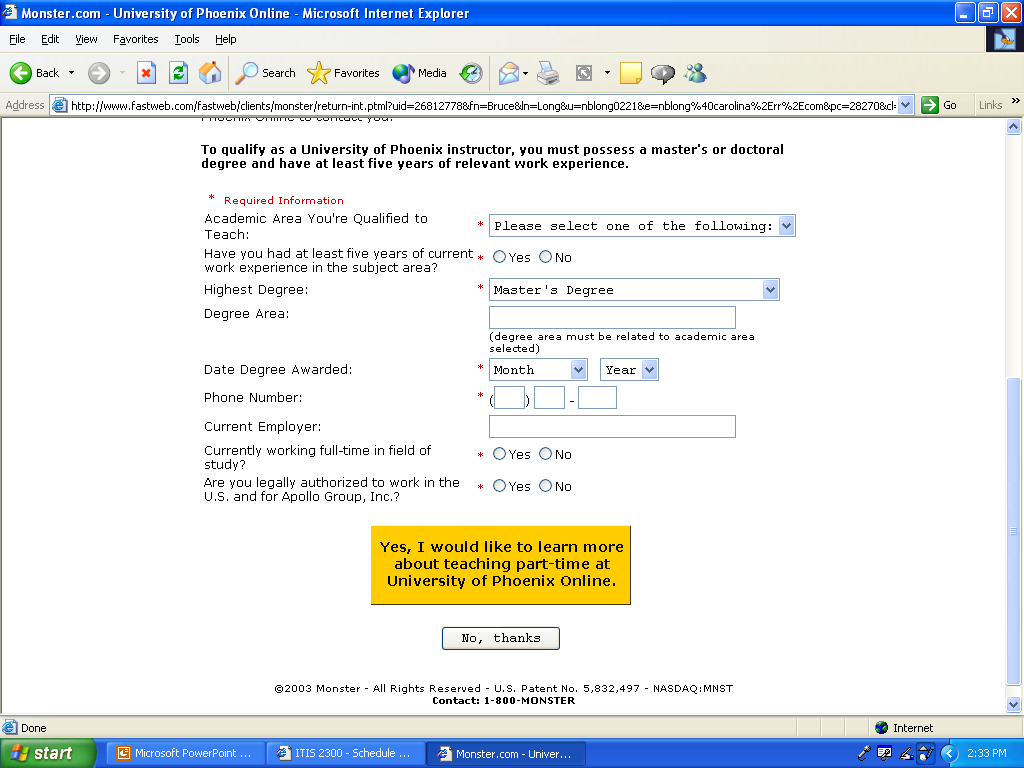 Preparing Forms and Databases
After form is filled:
Submitted to server
Program on server reads the data
Performs action on data
Gets commands from data
Stores in a database at the server site
Returns request based on data
ITIS 2300  8/24/2003 7:57 PM	Copyright © 2003, 2006 by N. B. Long, A. J. Kombol	16
Assignment
Combined WWG Ch. 4 and 5
See Assignments web page
ITIS 2300  8/24/2003 7:57 PM	Copyright © 2003, 2006 by N. B. Long, A. J. Kombol	17
Resources
Apple QuickTime:
http://www.apple.com/quicktime/

RealNetworks:
	 http://www.realnetworks.com/ 

Windows Media:
http://www.microsoft.com/windows/windowsmedia/default.aspx
ITIS 2300  8/24/2003 7:57 PM	Copyright © 2003, 2006 by N. B. Long, A. J. Kombol	18